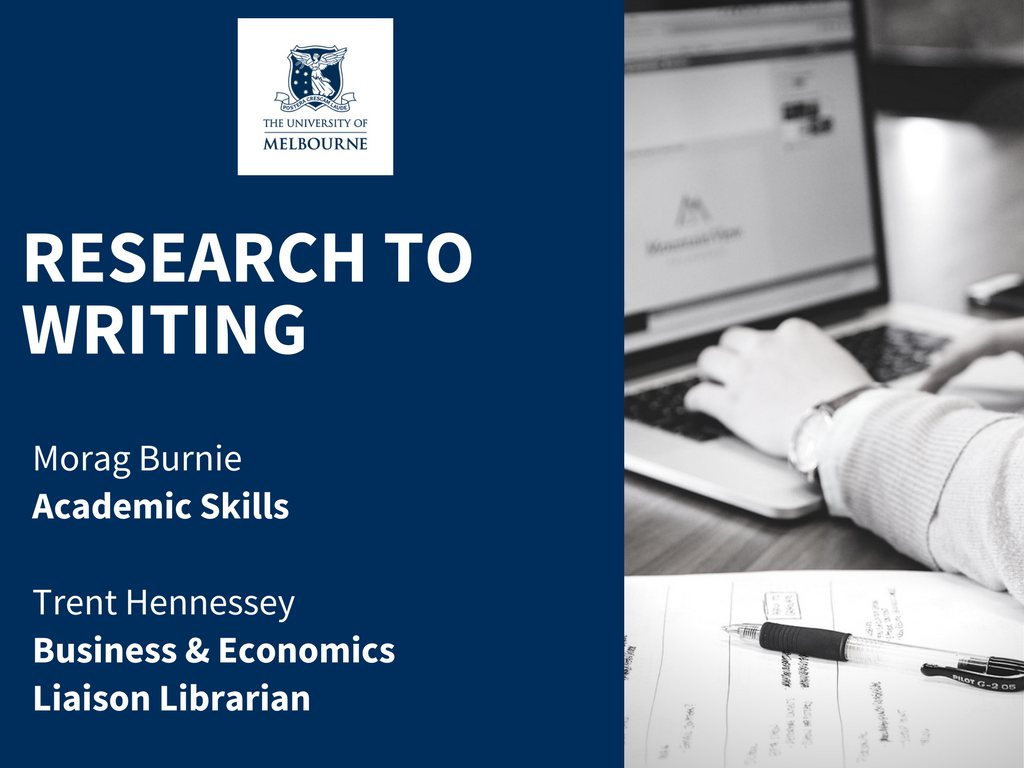 Session Outline
The writing process
Academic & business writing at MBS
Research
Writing & editing task
The writing process
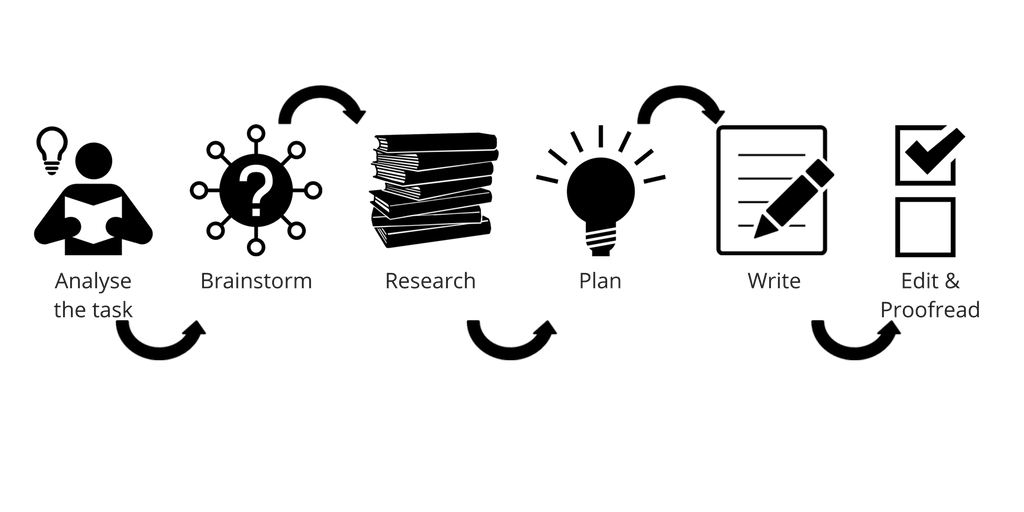 Academic & Business writing
What texts might you write in a business context / academic context? 

What sources might you need to refer to?

How does academic style and professional style differ?
STAGE 1: Analyse the task/genre
What are you writing? 
Essay, report, business plan…
What are the features/rules of that genre?
Who will read it? 
What do they need to know?
What’s their level of knowledge? 
How will they read it?
Why are you writing this text?
What do you want your reader to do/know/believe?
Content	+ 	Structure		+	Style
Academic essay vs professional report
Adapted from: http://learnonline.canberra.edu.au/mod/book/view.php?id=180631&chapterid=332
Breaking down assignment questions
Content words
Words that deal with the topic, subtopics and their various aspects. What is specific to this task?
Words limiting scope
e.g. all, some, the majority of. References to time, place(s) and/or specific group(s) e.g. homeless youth in regional towns
Direction words (usually verbs)
e.g. discuss, evaluate, compare, list, impact of, implications, outcome(s), in what ways (identify)
Discuss the contributions of feminism to contemporary arts, emphasising the work of two or three artists. List the terms used in feminist theory, and provide definitions in your discussions.
Task Analysis: Direction Words
Preparing to write (in Research to writing) – Academic Skills Hub
[Speaker Notes: Spend time really considering what you are being asked to – this may sound silly but so many students miss information from the instructions or question]
Analyse the task
The Walt Disney Company is considering launching a Disney World theme park in Australia. Analysing both the company’s performance (through a SWOT analysis) and the Australian industry for theme parks (including historical and forecast industry revenues), should Disney invest in this project?
The Walt Disney Company is considering launching a Disney World theme park in Australia. Analysing both the company’s performance (through a SWOT analysis) and the Australian industry for theme parks (including historical and forecast industry revenues), [advise if] should Disney invest in this project?
1. Analyse the Walt Disney Company’s performance, including a SWOT (strengths, weaknesses, opportunities and threats) analysis. 
 
2. Examine the Australian industry environment for theme parks, including industry revenue for the past five years and forecasts for the next five years.
STAGE 2: Planning/brainstorming
Think about the task/question and note down all ideas you have.
 
What do I already know about the topic?
What do I need to find out?
STAGE 3: Research
Research activity
The Walt Disney Company is considering launching a Disney World theme park in Australia. Analysing both the company’s performance (through a SWOT analysis) and the Australian industry for theme parks (including historical and forecast industry revenues), should Disney invest in this project?
STAGE 3: Research
The research cycle provides us with a systematic approach to work through the task.

Let’s overview key library resources to help you work through this process.
STAGE 3: Research
The library has subject research guides to help you through the research cycle. 

You will find subject research guides on the library website.
library.unimelb.edu.au/
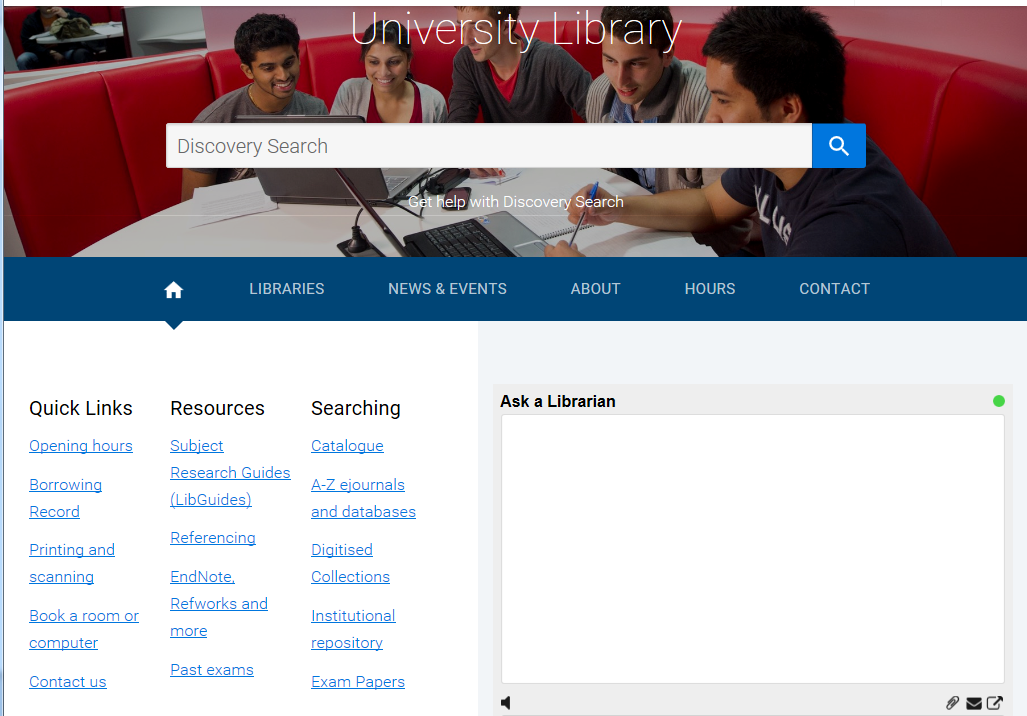 A ‘subject research guide’ showcases the library’s specialised resources for different areas of study.
You will find the guides on our website
library.unimelb.edu.au
[Speaker Notes: Update slide to include Advanced Search]
The range of business and economics guides will support you through your studies. Today we will focus on the ‘Company, Industry, & Country Information’ guide.
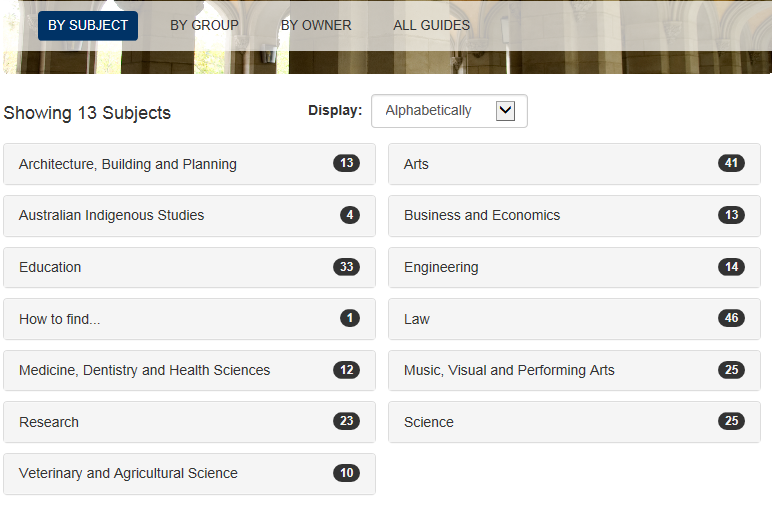 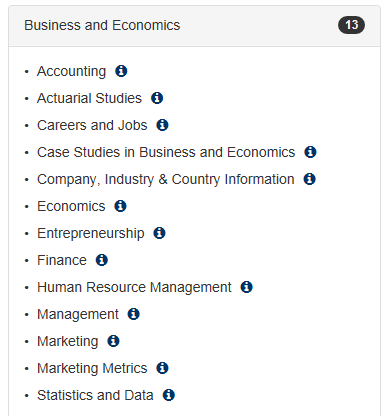 Levels of analysis
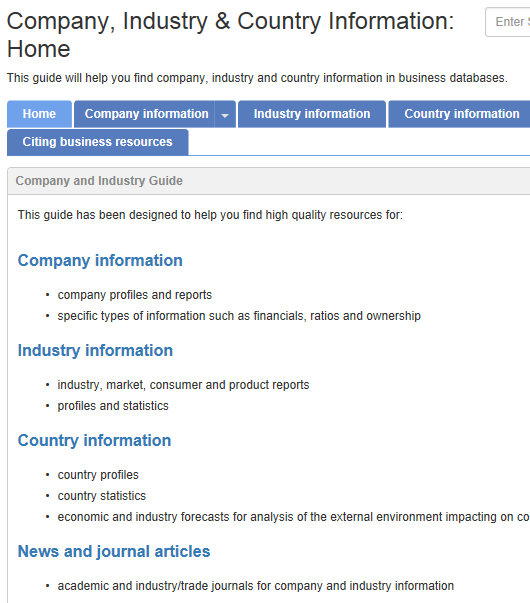 1. Analyse The Walt Disney Company’s performance, including a SWOT (strengths, weaknesses, opportunities and threats) analysis.
What sources would contain this type of information?

What level of analysis do we need?

How can we find these sources?
2. Analyse the Australian industry environment for theme parks, including historical and forecast industry revenues.
What sources would contain this type of information?

What level of analysis do we need?

How can we find these sources?
Analysing & interpreting
You need to analyse and interpret data and information for your reader, not just describe it. 

As the experts, you need to explain what the information means to other experts in your field as well as those outside it (non-experts). 

Often, that means generalising the data rather than providing specific statistics, as well as highlighting implications.
Figure 1: Market share in the Australian ice cream industry
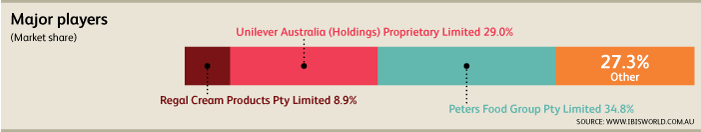 Little, S. (2016, April). IBISWorld Industry Report C1132: Ice Cream Manufacturing in Australia. [Major companies]. Retrieved from IBISWorld database.
Compare: 
We can see from Figure 1 that market share in the Australian ice cream industry is broken down as follows: Regal Cream holds 8.9%, Unilever holds 29%, Peters Food Group has 34.8% with the remaining 27.3% held by other companies.
We can see from Figure 1 that the Australian ice-cream market is dominated by three organisations (Regal Cream Products, Unilever, and Peters Food Group) who collectively hold almost 75% of market share. 
We can see from Figure 1 that the Australian ice-cream market is dominated by three organisations (Regal Cream Products, Unilever, and Peters Food Group) who collectively hold almost 75% of market share. High market share concentration can be a barrier to entry for smaller, less established brands who do not benefit from economies of scale in production and marketing.
description
analysis
analysis & interpretation
[Speaker Notes: We can see that three companies hold almost 75% of market share. But what does that mean?  It means that they control, or dominate, the market. We now have the main point (our analysis) and the support for that idea.]
Your turn: analyse & interpret the data
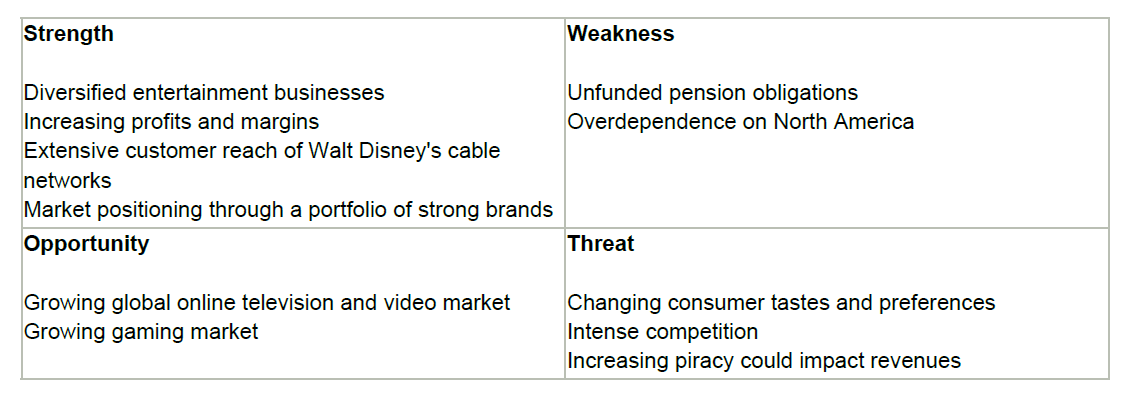 Source: MarketLine Advantage, 2016, p. 23.
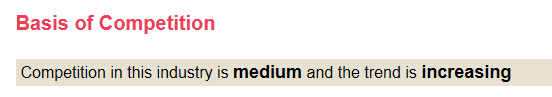 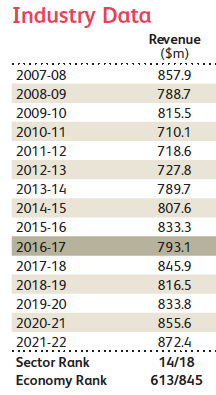 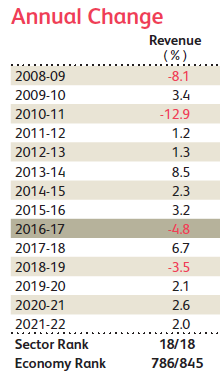 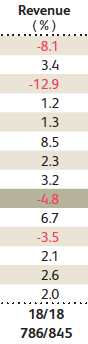 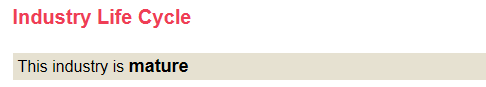 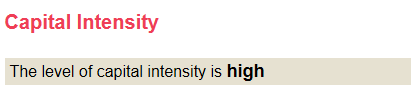 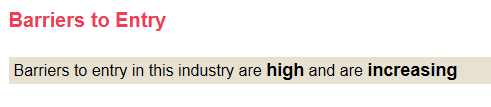 Source: Allday, 2016, p. 29.
STAGE 4: Planning [WHAT]
THINKING & ORGANISING

Defining & structuring your argument

Planning & structuring your paper
[Speaker Notes: Gathered info – now begin to formulate our own ideas/opinions based on the research. 
Overall argument (WD should invest in Oz) + sub arguments (one strength is x, one weakness is x etc.)]
Making an argument
Presenting the conclusion you have reached based on your research
Being emotional or negative
Argument structure
WD should invest in a theme park in Australia with X conditions because:
Leverage strong Aussie brand
SWOT is positive
Aus. Market has long term potential
[Speaker Notes: We have a thesis (with a plan of development/reasons) and we have organised our evidence .Now we need to work out how to fit it into the relevant format for the genre.]
Argument mapping/planning
Consider the conclusions you made in the last activity: based on your analysis, what would you advise the Walt Disney Company? 
Write down your argument / position in a topic sentence
Map out what support you will use.
Consider how you might sum up, or link to the next point.

Dot points only!
Body paragraphs
Analysis, not just a description.

Present & support your argument 
Demonstrate analysis/reasoning
Interpret data and trends 


Not too long
Must have a topic sentence
Only relevant information/detail
In logical order
One idea per paragraph
Support: how do we incorporate sources?
Direct Quotation – copy the words exactly, use quotation marks. 
Paraphrase – copy the author’s idea, but express it in your own words (very different to original). 
Use paraphrasing techniques
Summarise – take the main idea from a longer section of a text and express it in your own words. 
All methods require citation (in text and reference list).
[Speaker Notes: Refer to sites. Highlight different styles – need to use a guide. 

Cite everything you use!]
Citing sources
You MUST cite all information from another source in the body of the text and in a reference list at the end. 

In-text citation
Author prominent (APA): 
Introduce the author’s work using name + (year) + reporting verb. 
Alldey (2016) asserts that investing in this market is unlikely to generate large revenue streams in the short term.
OR
Information prominent (APA):
Put (name(s), year) at the end of the sentence
Investing in this market is unlikely to generate large revenue streams in the short term (Alldey, 2016).
[Speaker Notes: Refer to Ac Skills handout
Ss can build a list of reporting verbs while reading articles/texts [categorise according to the writer’s attitude]. 

Not just describing what someone says – beginning to show understanding and analysis. 
Link to taking a position

Use example with Ag/D/N verbs to highlight.]
Present & support your argument 
Demonstrate analysis/reasoning
Interpret data and trends
The Walt Disney Company relies disproportionately on North American markets for revenue (MarketLine Advantage, 2016). Expanding into new markets has been recognised as an opportunity (MarketLine Advantage, 2016). The market fluctuated significantly from 2010 to 2017 (Alldey, 2016), and revenue is predicted to fall by 4.8% in the period 2016-17 (Alldey, 2016).
Unclear what the writer’s argument is.

Too descriptive – no analysis 

Does not explain what the data means
[Speaker Notes: Don’t copy the referencing! Not correct APA!

Ss discuss what’s wrong with this.]
Present & support your argument 
Demonstrate analysis/reasoning
Interpret data and trends
Writer’s argument
Analysis + interpretation
Investing in the Australian theme park market will allow the Walt Disney Company to reduce risk by diversifying its operations and generating more balanced revenue streams. Currently, the company relies disproportionately on North American markets for revenue (MarketLine Advantage, 2016), leaving it exposed to risks associated with political and economic fluctuations. Expanding into different global markets, such as Australia,  presents an opportunity to mitigate these country-specific risks by broadening revenue streams. While investing in this market is unlikely to generate large revenue streams in the short term, as it fluctuated significantly from 2010 to 2017 (Alldey, 2016), and revenue is predicted to fall by 4.8% in the period 2016-17 (Alldey, 2016), it is a viable long-term strategy. Given the strong financial position of the company, this provides an opportunity for Walt Disney to leverage its strong brand name and develop a new product offering for the Australian market.
Interpret data
Sum up
[Speaker Notes: Better version.]
STAGE 5: Writing
Use your plan to write
Ensures a logical flow and clear argument
Follow your structure

Draft and re-draft your work 

Use appropriate language/style for the task
Style: precision
Use simple but precise words
Use specific language – general terms can be open to different interpretations = don’t be vague.
I want you to imagine an old car.
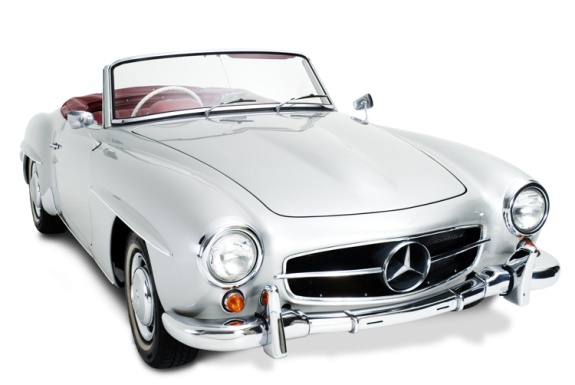 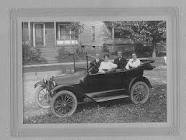 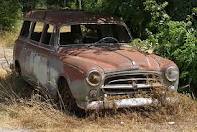 [Speaker Notes: Did you imagine a classic shiny white 1933 Mercedes Benz or a brown rusty 1977 Holden?]
The writing - words
Use clear, concise words and phrases.
write, talk, tell
show
begin
end
send
use
[Speaker Notes: p60]
The writing - words
Avoid business jargon.
I considered
daily
now
We cannot
before
about
[Speaker Notes: P 61]
The writing - words
Avoid redundancies.
[Speaker Notes: P 60]
The writing - sentences
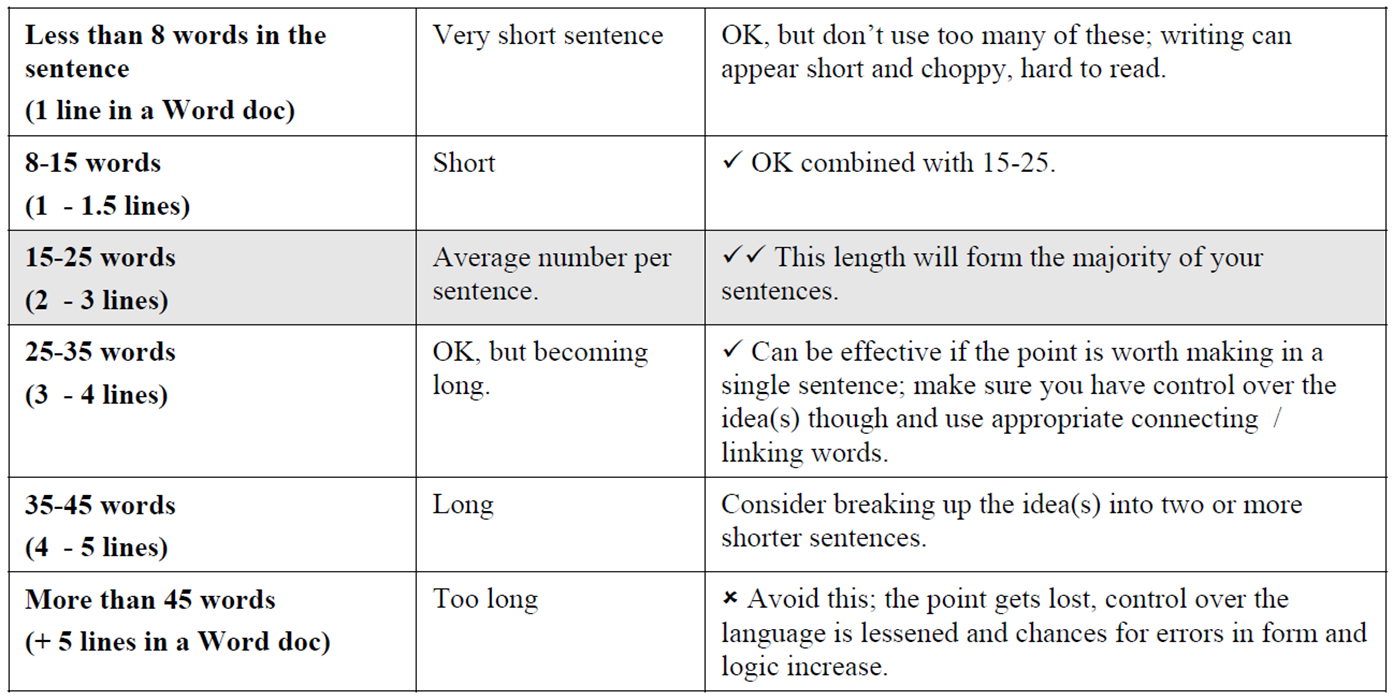 How long  should a sentence be?
[Speaker Notes: Variety is key. Avoid too long or too short.]
Actors and Actions
In other words:
My assignment was eaten by my dog
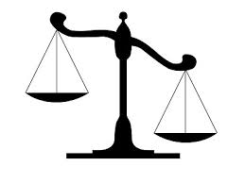 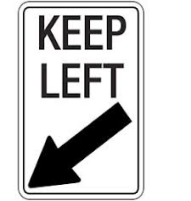 end weight
Who did what?
Passive  Active
Use active voice (where possible). It’s punchier.

Passive
It is expected that weaker industry profit will be seen over the next few years as a result of  these factors.

Active
“These factors are also expected to result in weaker industry profit over the next five years.” (p.5)
Allday, A. (2015, June). IBISWorld Industry Report  R9131. Amusement Parks and Centres Operation in Australia. Retrieved from: http://www.ibisworld.com.au
[Speaker Notes: Try changing to active]
Checklist
Content:
Accessible for reader
Analyses sources
Interprets data [not just description]
Structure:
Appropriate for genre
Paragraph contains one main idea
Inverted pyramid structure

Style:
Simple
Precise
No redundancy
Variety of sentence lengths
Active voice
STAGE 5: writing/drafting activity
You have 15 minutes to draft your paragraph.

Clear argument that’s well supported [should WD invest or not and why?]
Well integrated sources (not just description) 
Appropriate structure & style
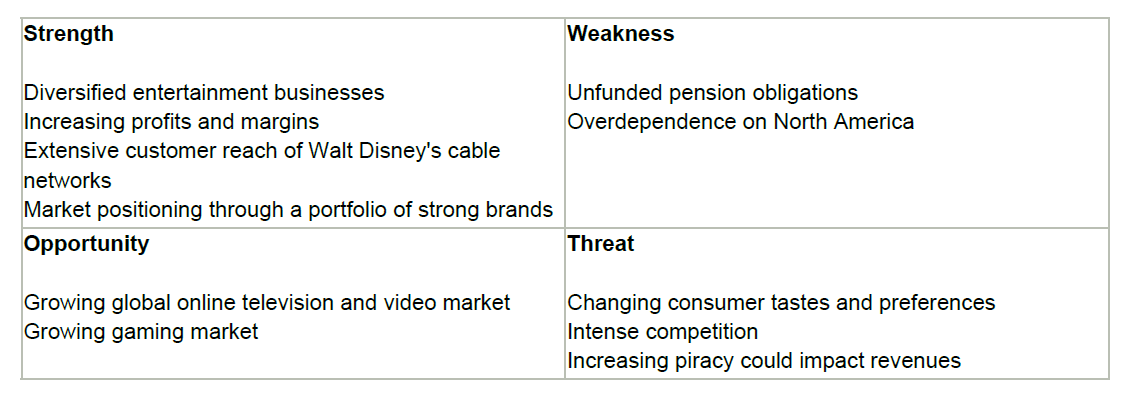 Source: MarketLine Advantage, 2016, p. 23.
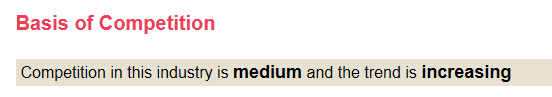 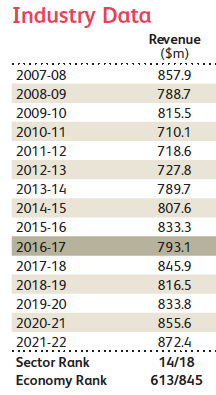 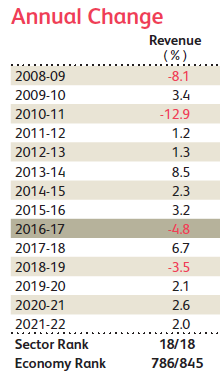 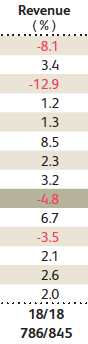 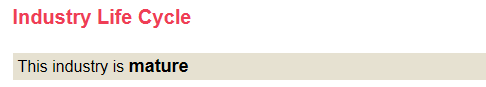 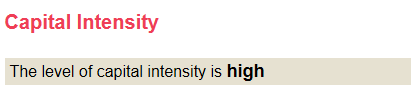 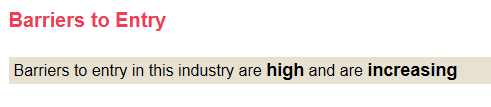 Source: Allday, 2016, p. 29.
STAGE 6: Editing & Proofreading
Read from a reader’s perspective
Check each paragraph is relevant
Check for a logical flow
Check use of specialist terms
Look at the task again: have you completed everything you were asked?
Proofread for grammar/spelling etc.
Good Writing
Is the result of a process
Uses appropriate language and tone
Addresses the task accurately and adequately
Draws extensively and skilfully on sources
Takes a position: doesn’t just describe
Analyses findings or observations & interprets data
Is clearly structured
Is well presented – grammar, sentence structure, spelling, bibliography.
How can Academic Skills help?
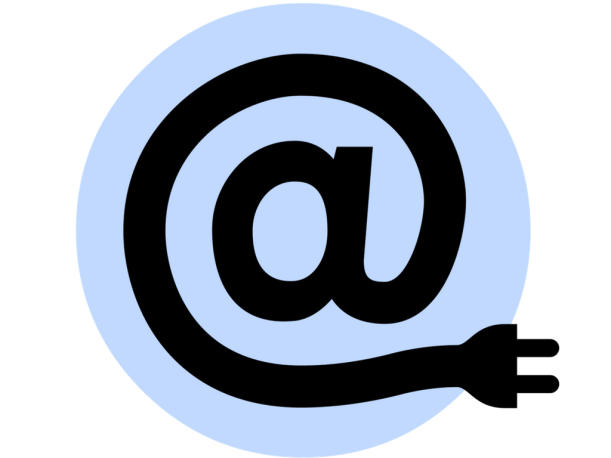 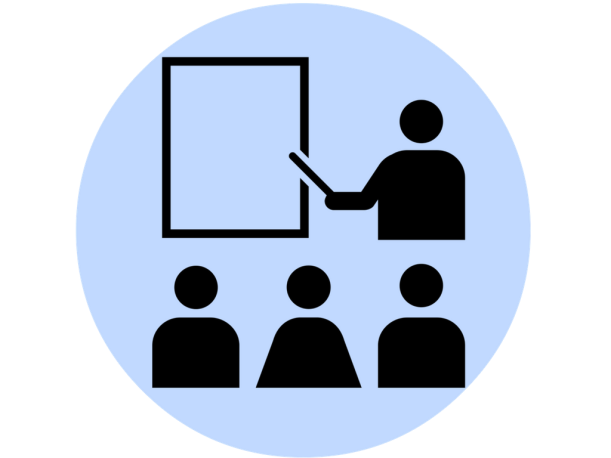 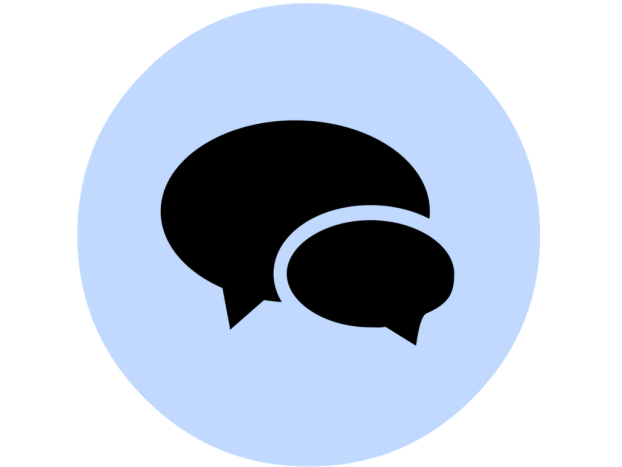 Individual tutorials
Online resources
Workshops & courses
Presentation skills
Time management
Reading strategies
Writing skills
http://services.unimelb.edu.au/academicskills
Exam preparation
Listening & note-taking
Critical thinking
English Language
Online resources
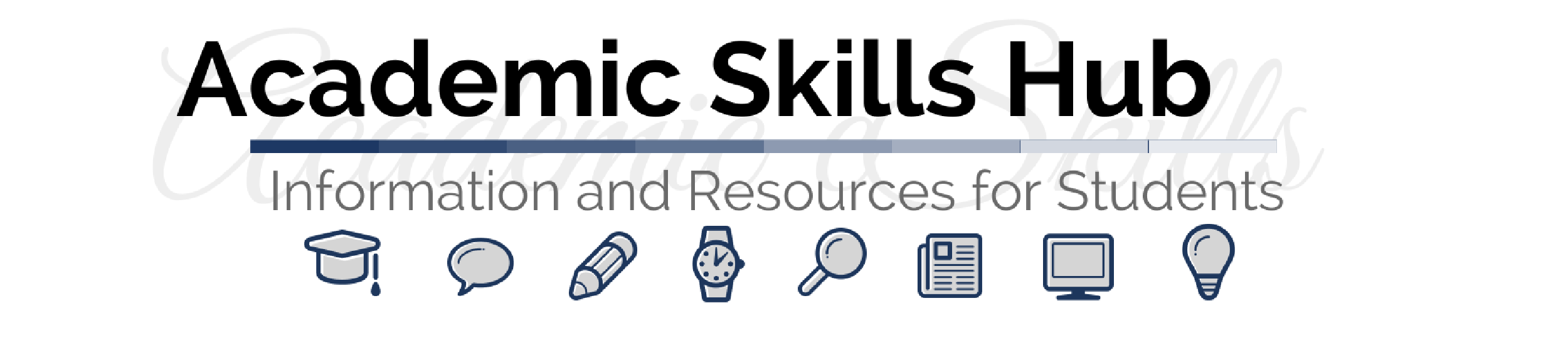 Access from the Academic Skills website, or look under the “My Communities” tab on the right in your LMS homepage
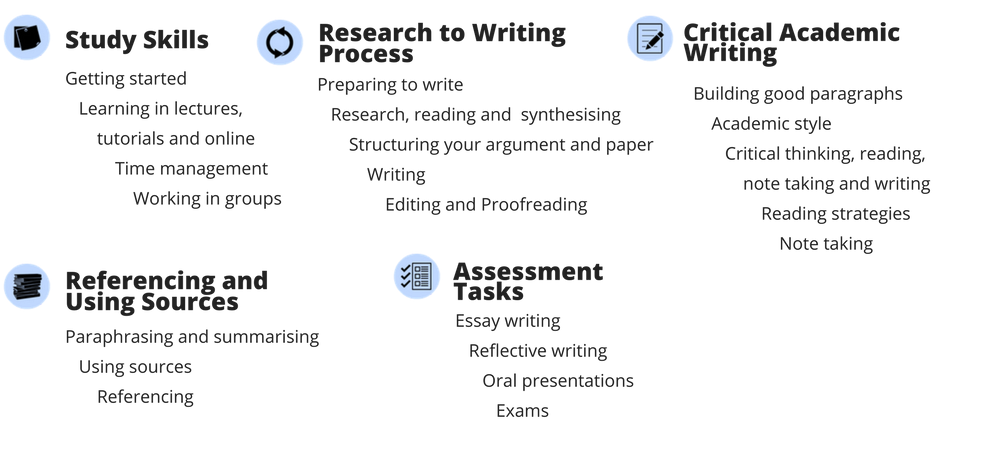 Need more help from the library?
Online helpsheets
library.unimelb.edu.au/business-resources
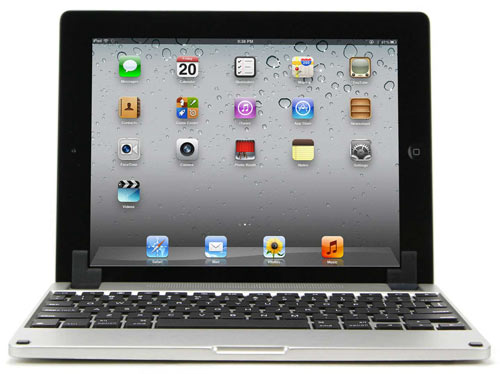 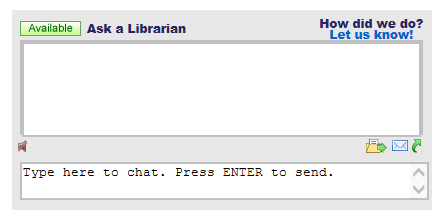 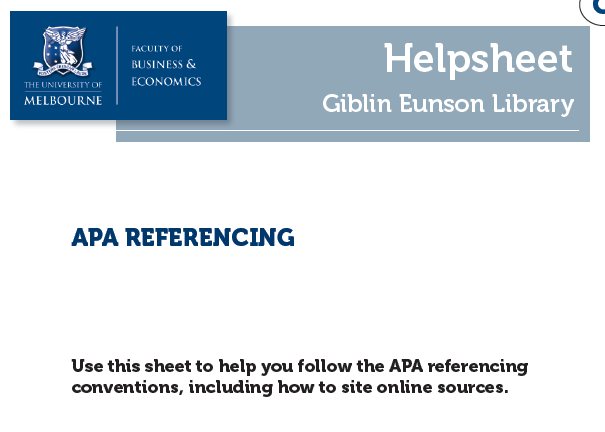 Visit the Giblin Eunson Library information desk
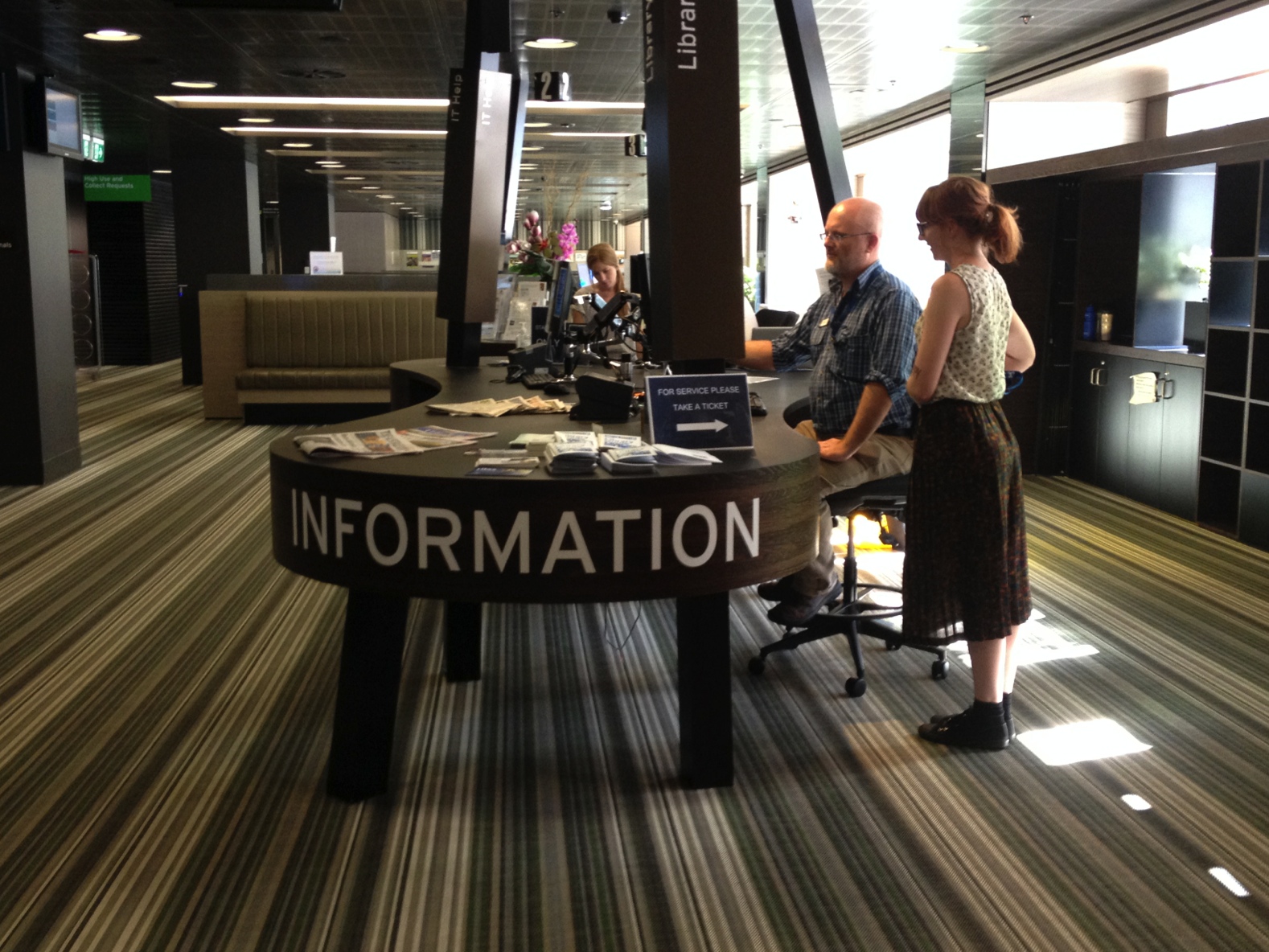 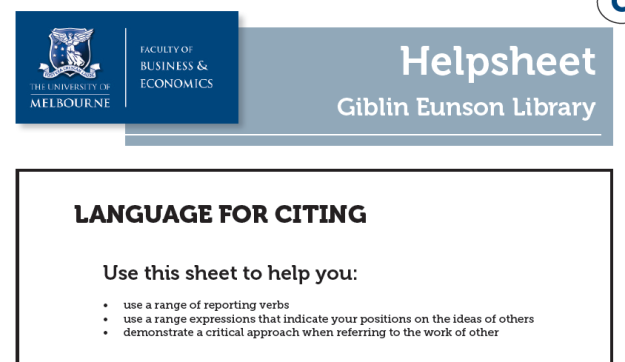 Chat online with us @ library.unimelb.edu.au
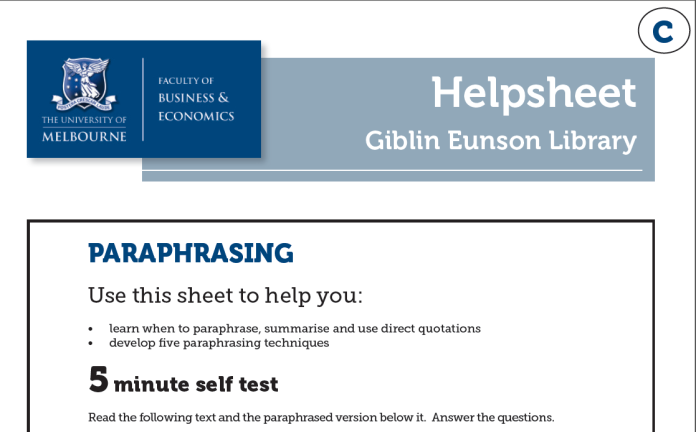 Further support from the library
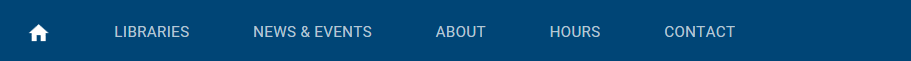 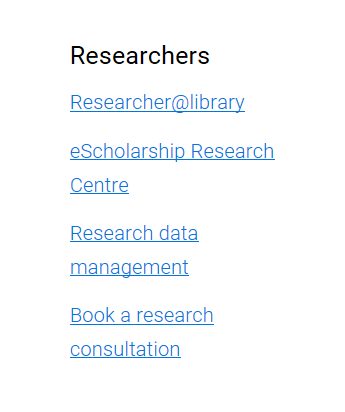 As graduate students, you can book individual or group research consultations with us to help you find information and develop your research skills. 

Book online through the library homepage.
http://library.unimelb.edu.au/research/research-consultations
References
Allday, A. (2016, November). IBISWorld Industry Report  R9131. Amusement Parks and Centres Operation in Australia. Retrieved from: http://www.ibisworld.com.au  
MarketLine Advantage. (2016, July 22). The Walt Disney Company. Retrieved from MarketLine Advantage database. 
Unilearning. (2000). The essay writing process [diagram]. Retrieved from http://unilearning.uow.edu.au/essay/1b.html
University of Canberra. (n.d.). Writing a report [table]. Retrieved from http://learnonline.canberra.edu.au/mod/book/view.php?id=180631&chapterid=332